PERMASALAHAN2 DESAIN TESIS
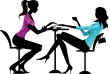 Dr. Putu Sudira, M.P.
putupanji@uny.ac.id, 08164222678; Sekprodi PTK PPs UNY
DESAIN PENELITIAN
Membahas konsep teoritik berbagai metode penelitian (kelebihan dan kelemahannya)
Chresswell
Dr. Putu Sudira, M.P.
METODOLOGI  Penelitian:
Bagaimana prosedur kerja mencari KEBENARAN (ilmiah)
Kualitas Kebenaran Ilmiah
Kualitas Prosedur Kerja
Dr. Putu Sudira, M.P.
ASUMSI KUNCI
Pengetahuan bersifat terkaan (conjectural). Kebenaran absolut tidak pernah ada.
Penelitian adalah proses pembuatan klaim dan penemuan kembali atau penolakan terhadap sejumlah klaim yang sudah ada.
Penajaman pengetahuan didapat dari data, temuan, dan hubungan antar variabel.
Dr. Putu Sudira, M.P.
Kebenaran Ilmiah
Kenyataan/Fakta
EMPIRIK SENSUAL
EMPIRIK LOGIK
EMPIRIK ETIK
EMPIRIK TRANSENDEN
Postpositivisme
Phenomenologi Interpretif
Positivisme
Kuantitatif
Dr. Putu Sudira, M.P.
METODOLOGI Penelitian Pendidikan
Berbagai cara ilmiah untuk mendapatkan data dengan tujuan dan kegunaan menjawab pertanyaan /permasalahan penelitian
Dr. Putu Sudira, M.P.
METODOLOGI Penelitian Pendidikan
cara ilmiah kegiatan penelitian didasarkan pada ciri-ciri keilmuan yaitu rasional, empiris, sistematis, Etis.
Rasional: dilakukan dengan cara masuk akal, penalaran manusia.
Empiris: dapat diamati oleh indera manusia.
Sistematis: Langkah sistematis logis terstruktur.
Dr. Putu Sudira, M.P.
METODOLOGI Penelitian Pendidikan
Data  empiris (teramati)
Valid
Reliabel
Obyektif
Dr. Putu Sudira, M.P.
Penelitian Pendidikan
Tujuan :
Penemuan: data betul-betul baru
Pembuktian: verifikasi informasi atau pengetahuan tertentu
Pegembangan: memperdalam pengetahuan yang telah ada.
Dr. Putu Sudira, M.P.
Penelitian Pendidikan
Kegunaan:
Memahami
Mengantisipasi         MASALAH
Memecahkan
Dr. Putu Sudira, M.P.
Metode Penelitian Pendidikan
Cara ilmiah dalam memperoleh data yang Valid dengan tujuan dapat ditemukan, dikembangkan, dan dibuktikan suatu pengetahuan tertentu sehingga pada gilirrannya dapat digunakan untuk memahami, memecahkan dan mengantisipasi masalah-masalah pendidikan  (Sugiyono; 2008:6).
Dr. Putu Sudira, M.P.
METODE Penelitian
Dr. Putu Sudira, M.P.
METODOLOGI Penelitian KUANTITATIF
Didasarkan atas filsafat Positivisme, analisis bersifat kuantitatif/statistik, meneliti populasi/sampel tertentu, generalisasi dikontruksi dari rerata keragaman individu, empiri sensual, terukur, teramati, menguji hipotesis yang ditetapkan.
Tujuan: menyusun bangunan ilmu Nomotetik, membuat hukum dari Generalisasinya
Dr. Putu Sudira, M.P.
METODOLOGI Penelitian KUALITATIF
Didasarkan atas filsafat Postpositivisme, meneliti pada obyek alamiah, Peneliti sebagai instrumen kunci, sampel purposive dan snowball, analisis data induktif, menekankan pemaknaan, intepretasi.
Tujuan: menyusun bangunan ilmu teori baru.
Dr. Putu Sudira, M.P.
Karakteristik Metode Kualitatif-Kuantitatif
Karakteristik Metode Kualitatif-Kuantitatif
Karakteristik Metode Kualitatif-Kuantitatif
Karakteristik Metode Kualitatif-Kuantitatif
Karakteristik Metode Kualitatif-Kuantitatif
Karakteristik Metode Kualitatif-Kuantitatif
UU Sisdiknas
 PP 19
 UU Guru dan Dosen
 Kebijakan rasio SMK : SMA
 Pendidikan dasar
 Pendidikan Jarak jauh
 Perda
Anggaran pendidikan
PENELITIAN tingkat KEBIJAKAN PENDIDIKAN
Lingkup Penelitian Pendidikan
Perencanaan pendidikan tingkat pusat, dati I, dati II
Organisasi Diknas
Kepemimpinan pendidikan
Ekonomi pendidikan
Bangunan, sarana prasarana pendidikan
Tenaga pendidikan dan kependidikan
Evaluasi pendidikan
PENELITIAN tingkat MANAJEMENPENDIDIKAN
Sistem seleksi siswa baru
Sistem ujian (nasional/sekolah)
Kurikulum, Silabi, RPP,bahan ajar
Pengalaman belajar
Media pendidikan
Mutu, relevansi, daya saing lulusan
PENELITIAN tingkat OPERASIONAL PENDIDIKAN
Proses Penelitian Kuantitatif
RUMUSAN MASALAH
Valiadasi
Instrumen
KAJIAN TEORI
Preliminary Study
POPULASI & SAMPEL
INSTRUMEN
KP
PERUMUSAN HIPOTESIS
Study
Pustaka
PENGUMPULAN DATA
ANALISIS DATA
PEMBAHASAN
SIMPULAN & SARAN
Metode Penelitian Kuantitatif
SURVEY,  EX POST FACTO, EKSPERIMEN, EVALUASI, ACTION RESEARCH
LINGKUP PENELITIAN
TINGKAT KEBIJAKAN
TINGKAT MANAJEMEN
TINGKAT OPERASIONAL
TINGKAT KEBIJAKAN
₰₰₰
Kebijakan Presiden dan DPR tentang Pendidikan;
Kebijakan Mendiknas tentang Pendidikan.
Kebijakan Dirjen, Gubernur, Bupati, Walikota, Diknas tentang Pendidikan.
TINGKAT MANAJEMEN
Perencanaan Pendidikan Kejuruan tingkat nasional.
Organisasi Diknas, Dinas Provinsi/Kabupaten /Kota dan SMK/MAK.
Kepemimpinan SMK/MAK.
Ekonomi Pendidikan.
Bangunan Sekolah, Lab. Bengkel, Ruang kelas, peralatan, bahan, energi, instalasi, Internet di SMK.
Hubungan Kerjasama SMK dengan Dunia Usaha dan industri.
Kapasitas tenaga Pendidik dan Kependidikan di SMK.
Penugasan Guru SMK pasca Sertifikasi
TINGKAT OERASIONAL
Aspirasi dan Apresiasi Masyarakat terhadap SMK.
Pemasaran Lulusan SMK.
Sistem Seleksi Murid SMK.
KTSP, Silabi, RPP, bahan Ajar/Modul praktik.
Teknologi Pembelajaran/ Media.
Performance Guru dalam Mengajar.
Pengelolaan Pembelajaran Praktik
Sistem Evaluasi dan Sertifikasi Kompetensi.
Sistem Ujian akhir Nasional SMK.
Praktik Kerja Industri/ Prakerin
Unit Produksi, Production Based Learning.
Pembinaan Karir LULUSAN.
Pembiayaan Pendidikan;